Prescription Drug Abuse:  How a prescribed drug becomes a 2nd problem
Dr. Ally Dering-Anderson
Ally.DeringAnderson@UNMC.edu
Learning Objectives
At the completion of the is program, the alert attendee should be able to:
Comment on the use of opiates to treat pain, in the United States

Identify the most common sources of abused prescription drugs

Recognize the existence of PDMP programs and advocate for coordination

Formulate a person opinion concerning medical cannabis policy
Disclosures
I have no disclosures specific to this program

I am an employee of the University of Nebraska College of Pharmacy and serve on the UNMC Campus-wide Legislative Committee
I am a prn pharmacist for Walgreens
I am the senior partner of BBfN
There are multiple health care licensees in my family including:
	Husband – geologist
	Father – pharmacist
	Brother – athletic trainer
	Daughter – pharmacist
	Son – fitness trainer
	Daughter-in-Law – nurse
	Uncle - pharmacist
Please!  The words really do matter
Opiate – a chemical, no matter the source, that resembles naturally occurring opium from the opium poppy.

Opiates are: 
	analgesic
	constipating
	addictive
	respiratory depressants
	CNS depressants
Narcotic
A non-scientific, chemically indefensible definition found only in law, not in health care!

Narcotics are:
	CNS depressants and CNS stimulants
	have addictive potential
	cause diarrhea and constipation
	cause respiratory depression and tachypnea
	are an amorphous conglomeration of drugs thrown 			together by some legislator.

Any of the following:  opium, opium poppy, COCAINE! , poppy straw, coca leaves and opiates.  {emphasis added by presenter}
Definitions!
Addiction – compulsive engagement in rewarding stimuli, despite adverse consequences
2 key properties:  reinforcing and intrinsically rewarding

Dependence – a state causing withdrawal upon cessation of a repeated stimulus

Drug Seeking – obsessive concern with assuring a supply of drug for a nonmedical reason
Comment on Pain Management in the US
… Do you have any idea what the numbers really look like?
Encore Pharmacy – Kissimmee, Florida
Oxycodone prescriptions:

2008 – 100 doses
2009 – 30,400 doses
2010 – 101,500 doses
Operation PILLuted
Total of 280 arrests
Including 22 doctors and pharmacists

Seizures:
	51 vehicles
	202 weapons
	$404,828 cash
	$11.6 million in bank accounts
Drugs in Operation PILLuted
oxycodone

hydrocodone

alprazolam
World Wide Data
The United States has 4.6% of the world population

The United States uses 80% of the world’s opiates

The U. S. uses 99% of the world’s hydrocodone
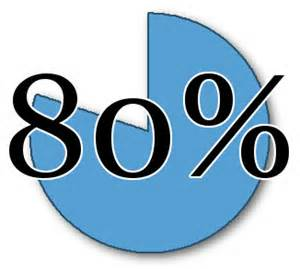 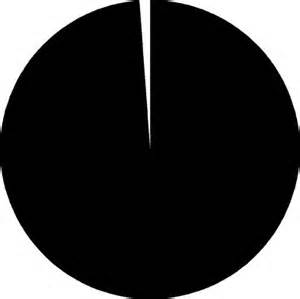 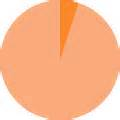 Side Effects
Drowsiness

Respiratory Depression

Constipation

Other
It’s the respiratory depression that kill, naloxone may save lives
New Nebraska Law from the 2015 Unicameral:

28-470. Naloxone; authorized activities; immunity from administrative action or criminal prosecution.(1) A health professional who is authorized to prescribe or dispense naloxone, if acting with reasonable care, may prescribe, administer, or dispense naloxone to any of the following persons without being subject to administrative action or criminal prosecution;
(a) A person who is apparently experiencing or who is likely to experience an opioid-related overdose; or
(b) A family member, friend, or other person in a position to assist a person who is apparently experiencing or who is likely to experience an opioid-related overdose.
(2) A family member, friend, or other person who is in a position to assist a person who is apparently experiencing or who is likely to experience an opioid-related overdose, other than an emergency responder or peace officer, is not subject to actions under the Uniform Credentialing Act, administrative action, or criminal prosecution if the person, acting in good faith, obtains naloxone from a health professional or a prescription for naloxone from a health professional and administers the naloxone obtained from the health professional or acquired pursuant to the prescription to a person who is apparently experiencing an opioid-related overdose.
(3) An emergency responder is not subject to administrative action or criminal prosecution if the emergency responder, acting in good faith, obtains naloxone from the emergency responder's emergency medical service organization and administers the naloxone to a person who is apparently experiencing an opioid-related overdose.
(4) A peace officer is not subject to administrative action or criminal prosecution if the peace officer, acting in good faith, obtains naloxone from the peace officer's law enforcement agency and administers the naloxone to a person who is apparently experiencing an opioid-related overdose.
Addiction
Can occur with medically necessary drugs, but it is up to the team to avoid the adverse consequences

Addiction is a disease, it is not a character defect!

Remember, the recovering addict often needs higher doses of analgesics for proper pain management
How drugs prescribed for medical problem #1 become medical problem #2
These truly are medical problems

Addiction is not a sign of lawlessness or criminal intent

Many factors implode to create a 2nd problem
	Inability to work with whatever medical problem #1 is
	Exorbitant value of opiates and benzodiazepines
	Dearth of mental health services & insurance maximum 		number of visits!
	Mandatory minimum sentences - - imagine deciding that 		obesity were illegal and then being stunned that there 		was a lot of diabetes in the prison system!
Pain Management
Must manage the triad of chronic pain

The pain itself
The fear of the pain
The depression
If we aren’t managing all sides, we aren’t managing the patient
Total pain eradication isn’t the goal

Quality of life is defined by the patient – not by us
Pain control
What is intolerable?
What is tolerable?

What is desirable?
Suck it Up Buttercup
The “poop-o-meter”
Early refills
Lost or stolen medication
No laxative with opiates
Not all meds requested for refill at the same time

“Pain speak”
The Jim Dube’ Rule
Never ever open your vial over the sink, the garbage disposal, the toilet

Never ever open your vial near your pet

If this matters to you, protect it
Does all abuse start with a prescription?
No, but most abuse of prescription drugs starts with a prescription.

May not be prescribed for the person who gets into trouble.

Baltimore looting changed things, but only for awhile
Where to acquire drugs of abuse
Family & Friends

CoWorkers

Theft


Illicit Sale
PDMP
Prescription Drug Monitoring Program

Tracks patients and fills of abusable drugs

Varies state-by-state
PDMP
Not a primary law enforcement tool

Nebraska has a great program – on paper

Missouri PROUD of having no PDMP

Need a national program that is seamless
Medical Marijuana
If it’s medical, let’s talk medicine

Medicine is prescribed and dispensed

Medicine should be a part of the PDMP
Medical Marijuana
Medical Cannabis Laws and Opioid Analgesic Overdose Mortality in the United States, 1999-2010 Marcus A. Bachhuber, MD; Brendan Saloner, PhD; Chinazo O. Cunningham, MD, MS; Colleen L. Barry, PhD, MPP JAMA Intern Med. 2014;174(10):1668-1673. doi:10.1001/jamainternmed.2014.4005.
It’s not that mortality went down {from prescription drugs} rather it increased more slowly in states that didn’t pass {medical marijuana} laws than in states that didn’t pass laws
Find your position & stick to it
Do you want the legislature to list uses of all medicines in law?

Do you want to buy a license for permission to be treated?

Do you get medicine from someone who can’t get a job in a pharmacy?

Do you grow or extract your own medicine?

Would you pick the drug with the 7% ABUSE rate or the 12% ADDICTION rate?

Would you pick the drug that is the US leading cause of accidental death or the drug that has 0 accidental deaths?
Questions Concerns Consternations